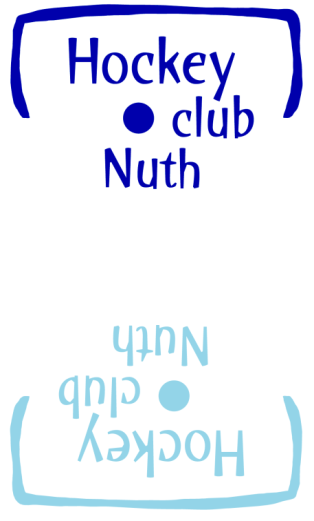 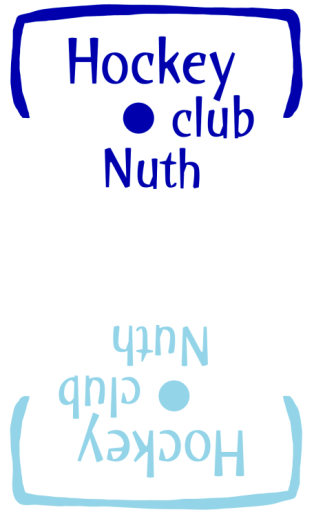 KIDSDANCEZAAL NUTH
GITEK Sport / Leeuwerikstraat 2 / 6361 VM  NUTH
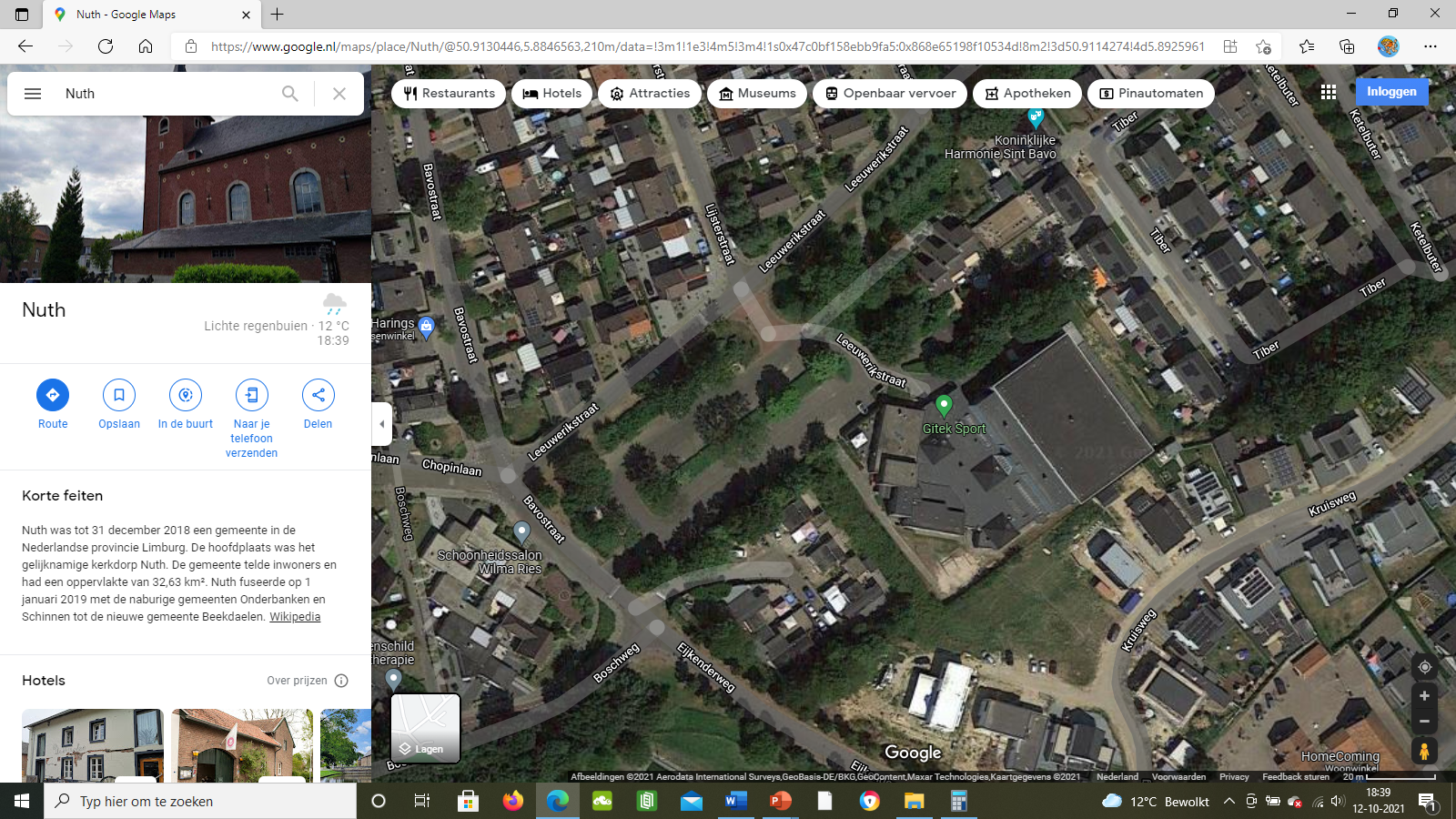 GITEK Sport
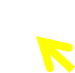 P
1